Fasta vårdkontakter221021Susanne Steen
Överenskommelse Nära vård med primärvården som nav 2022
55 %
80 %
[Speaker Notes: I januari i år slöt regeringen och Sveriges Kommuner och regioner (SKR) en överenskommelse för att utveckla den nära vården. Bland annat sattes målet att minst 55 procent av befolkningen ska ha en namngiven fast läkarkontakt i primärvården vid utgången av 2022. Bland personer som bor på äldreboenden ska minst 80 procent ha en namngiven fast läkarkontakt. ska en 20-procentig ökning av kontinuitetsindex till läkare samt kontinuitetsindex för patientens totala kontakter ha skett i primärvården regionen.]
Aktiviteter i projektet  Kontinuitet och fasta kontakter
Webbinarieserie ”Kontinuitet och fasta kontakter”
Indikatorer för fast läkarkontakt och kontinuitet i PrimärvårdsKvalitet
Punktmätning av fasta kontakter i SÄBO
Kartläggning av registrering av fasta kontakter i regionerna
Läkartillgång i primärvård
[Speaker Notes: Ett förslag till mall har tagits fram tillsammans med patientkontrakt. 

Projektgruppen har under hösten haft två möten med FAMNA och Vårdföretagarna med syftet informationsdelning och att hitta frågor där vi gemensamt kan arbeta tillsammans. 

– En kartläggning är genomförd avseende antalet specialister i allmänmedicin på de regionsdrivna vårdcentralerna samt även en kartläggning avseende antalet ST-läkare i allmänmedicin på både regionsdrivna enheter samt privata.]
ST-läkare, riket
11% ökning
ST-läkartillgång i Primärvård
Källa: Uppgifter SKR samlat in från regionerna maj/juni 2019 respektive maj/juni 2021
Antal ST-läkare i allmän­medicin per 1000 invånare
2021
Riket 0,32
Framgångsfaktorer i Region Jämtland Härjedalen
Ledningen
Jobbar för framtiden på alla nivåer i hälso-och sjukvården
Primärvården röd tråd i AT-utbildningen
Regionalisering av läkarutbildningen
God sammanhållning
Attraktiv region
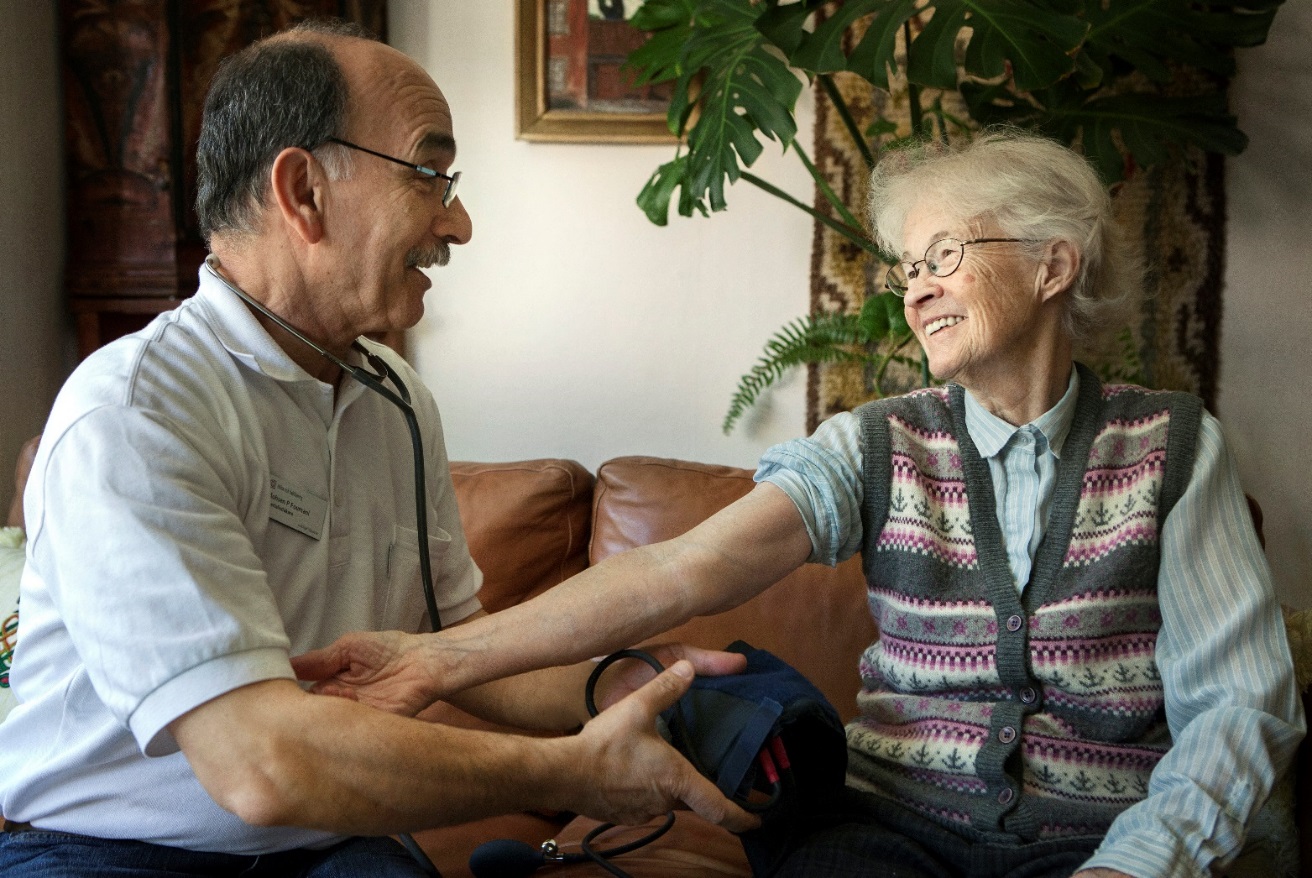 Personer i SÄBO med fast läkarkontakt och fast vårdkontakt
Sammanfattning av resultat
Högt deltagande – 282 kommuner
93% har en fast läkarkontakt
97% har en fast vårdkontakt i kommunen
11 län har fast läkarkontakt i 98% eller mer
11 kommuner i 6 län har ett resultat på 20% eller lägre
Fast läkarkontakt 

PrimärvårdsKvalitet (PVQ) har utvecklat indikatorerna: 

Andel med fast läkarkontakt
Andel patienter som haft >65% av läkarkontakterna hos sin fasta läkare
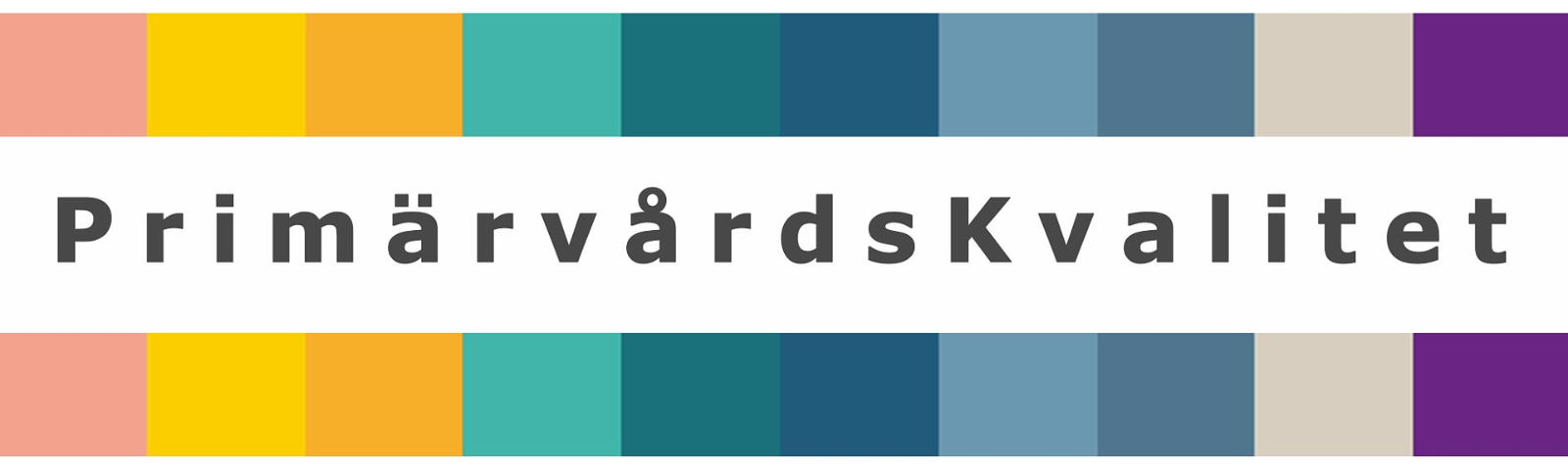 Byggstenar i arbetet med att registrera fasta kontakter
Uppdragsbeskrivning
Primärvårdskvalitet
Visualisering på 1177
IT-system med automatisk uppföljning
Rutiner för registrering
Andel med PrimärvårdsKvalitet
Uppdragsbeskrivning
Rutin för registrering
Automatisk datahämtning
Fasta kontakter på 1177
Webbinarium för rehab 15/11 kl.13-15
Tack!
www.skr.se/primarvardskvalitet